PHY 113 A General Physics I
9-9:50 AM  MWF  Olin 101

Plan for Lecture 25:
Review:   Chapters 10-13, 15
Advice on how to prepare for exam
Review of rotational motion, angular momentum, static equilibrium, simple harmonic motion, universal gravitational force law
10/31/2012
PHY 113 A  Fall 2012 -- Lecture 25
1
[Speaker Notes: Problems 1.1,1.6,1.10,1.11]
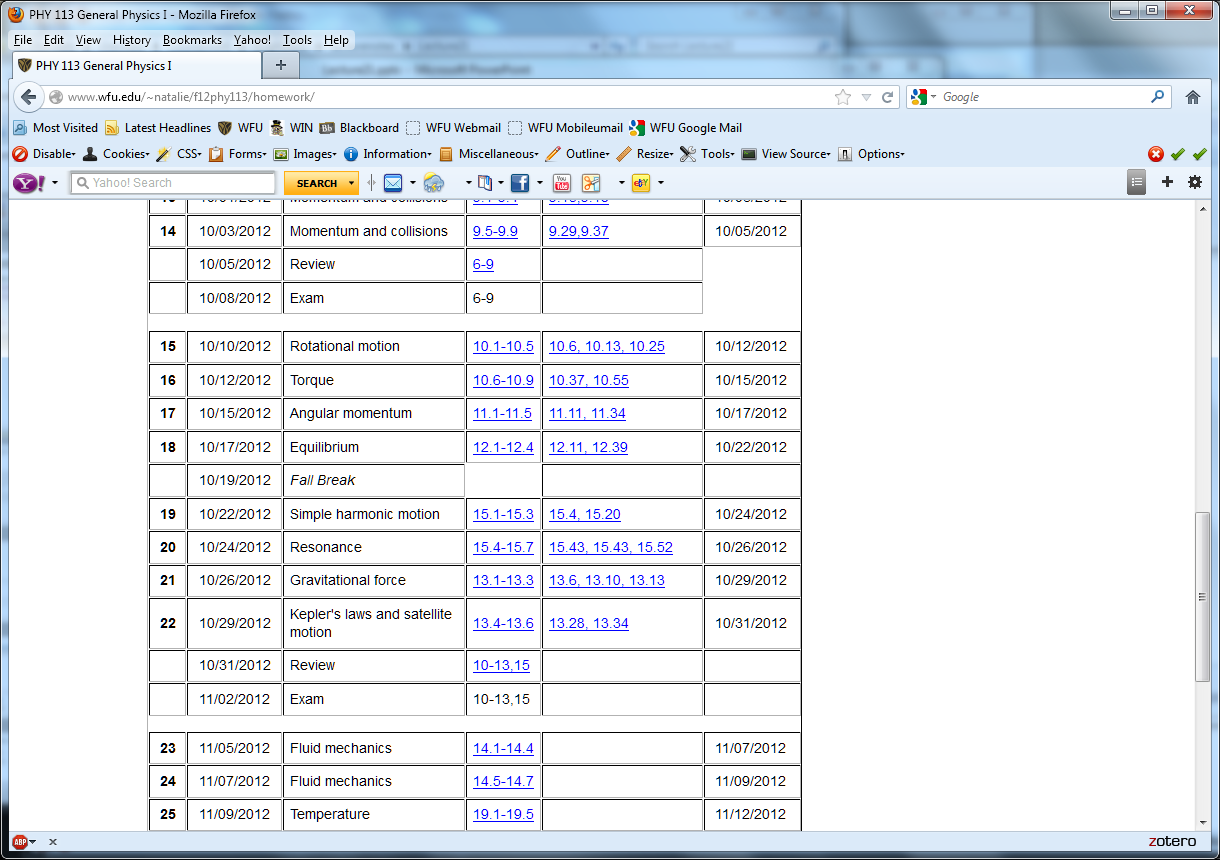 PHY 113 A  Fall 2012 -- Lecture 25
2
10/31/2012
Format of Friday’s exam

What to bring:
Clear, calm head
Equation sheet (turn in with exam)
Scientific calculator
Pencil or pen
(Note: labtops, cellphones, and other electronic equipment must be off or in sleep mode.)

Timing:
May begin as early as 8 AM; must end ≤ 9:50 AM

Probable exam format
4-5 problems similar to homework and class examples; focus on Chapters 10-13 & 15 of your text.
Full credit awarded on basis of analysis steps as well as final answer
10/31/2012
PHY 113 A  Fall 2012 -- Lecture 25
3
Examples of what to include on equation sheet
10/31/2012
PHY 113 A  Fall 2012 -- Lecture 25
4
Possible extra review session on Thursday:

iclicker question:
Which of the following possible times would work with your schedules (vote for one)?
2 PM
3 PM
4 PM
Prefer to meet individually or in small groups in my office (Olin 300).
10/31/2012
PHY 113 A  Fall 2012 -- Lecture 25
5
Rotations:    Angular variables
angular “displacement”  q(t)
angular “velocity” 
angular “acceleration” 
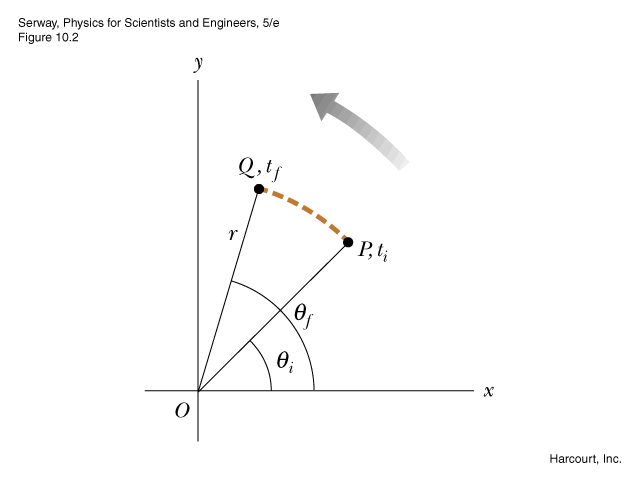 “natural” angular unit  = radian
Relation to linear variables:   
           sq = r (qf-qi) 
	vq = r w  
 	aq = r a
s
10/31/2012
PHY 113 A  Fall 2012 -- Lecture 25
6
Object rotating with constant angular velocity (a = 0)
w
mi
vi=riw
R
v=Rw
v=0
Kinetic energy associated with rotation:

                                                         “moment of inertia”
10/31/2012
PHY 113 A  Fall 2012 -- Lecture 25
7
Moment of inertia:
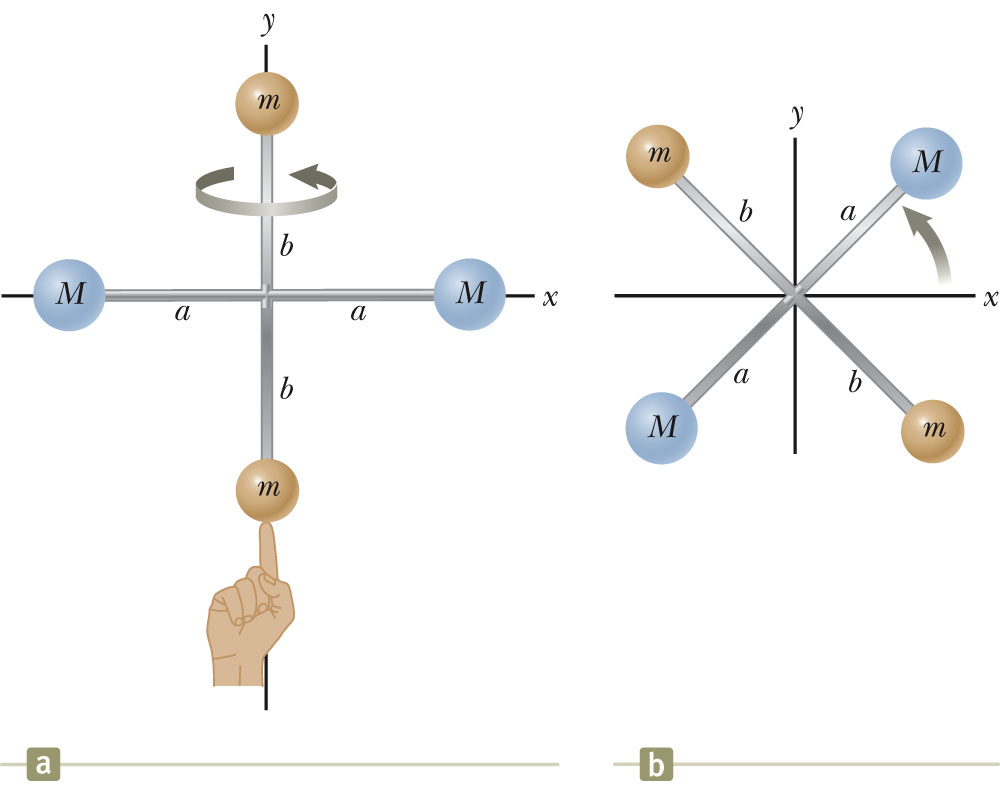 10/31/2012
PHY 113 A  Fall 2012 -- Lecture 25
8
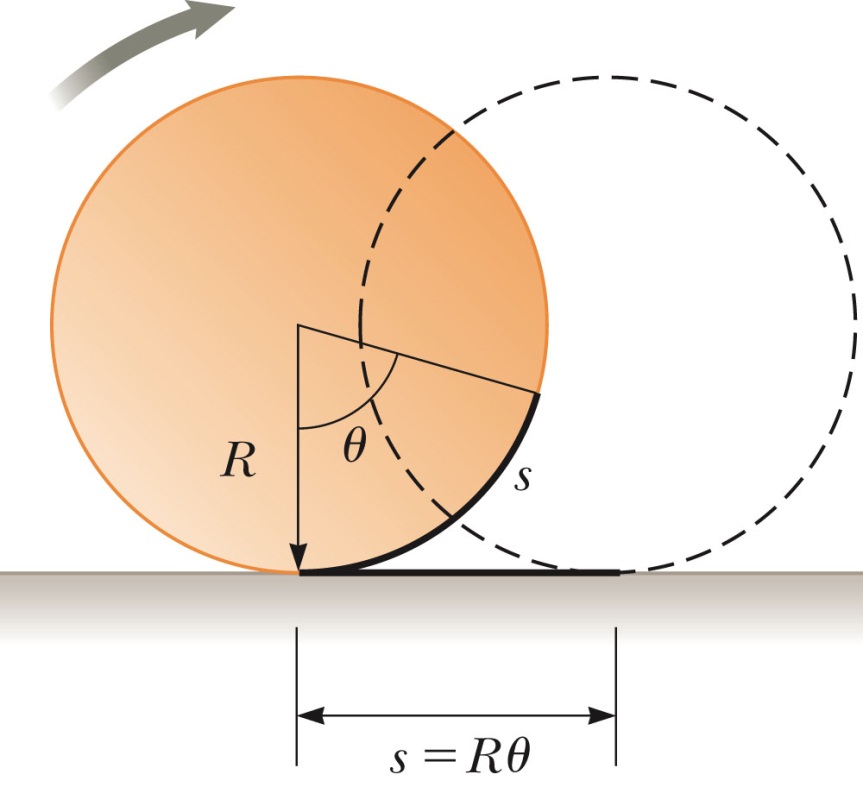 10/31/2012
PHY 113 A  Fall 2012 -- Lecture 25
9
q
r
How to make objects rotate.

Define torque:
    t = r x F    
     t  = rF sin q
F sin q
q
F
Note:    We will define and use the “vector  cross product”  next time.   For now, we focus on the fact that the direction of the torque determines the direction of rotation.
10/31/2012
PHY 113 A  Fall 2012 -- Lecture 25
10
Vector cross product; right hand rule
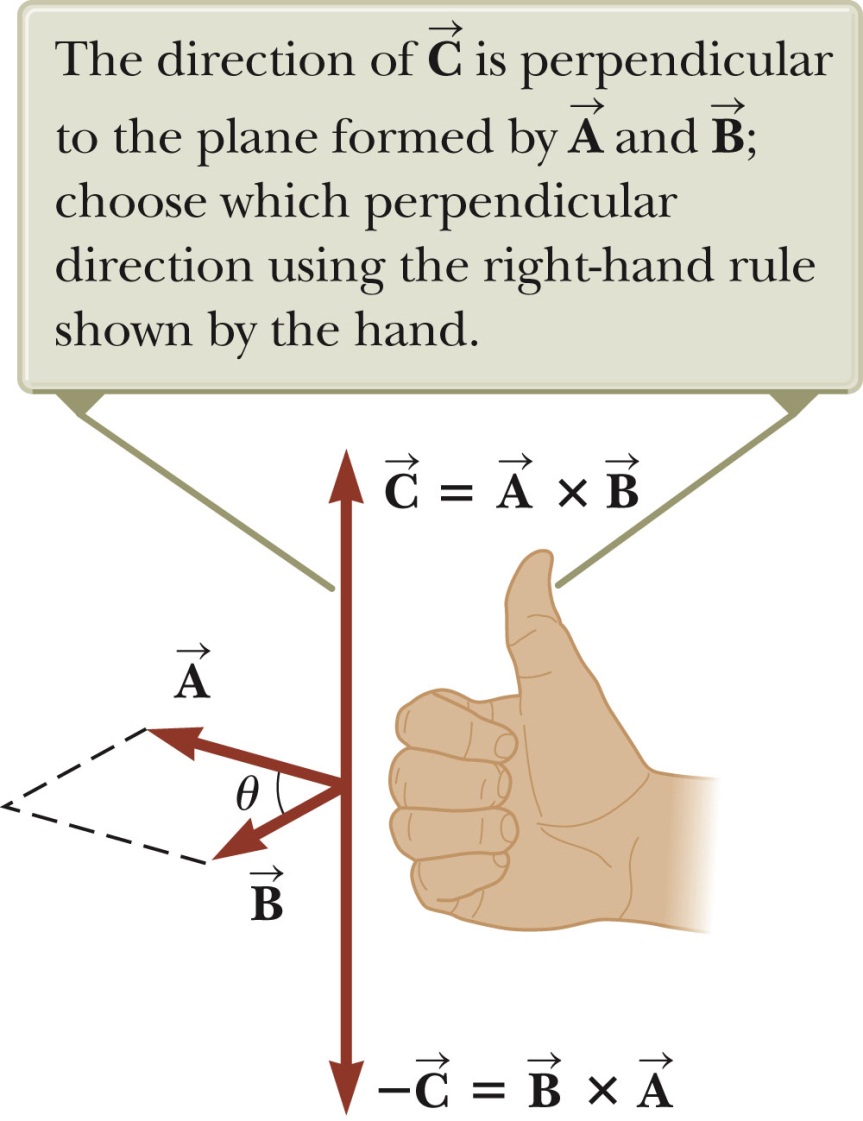 10/31/2012
PHY 113 A  Fall 2012 -- Lecture 25
11
Note that rolling motion is caused by the torque of friction:
Newton’s law for torque:
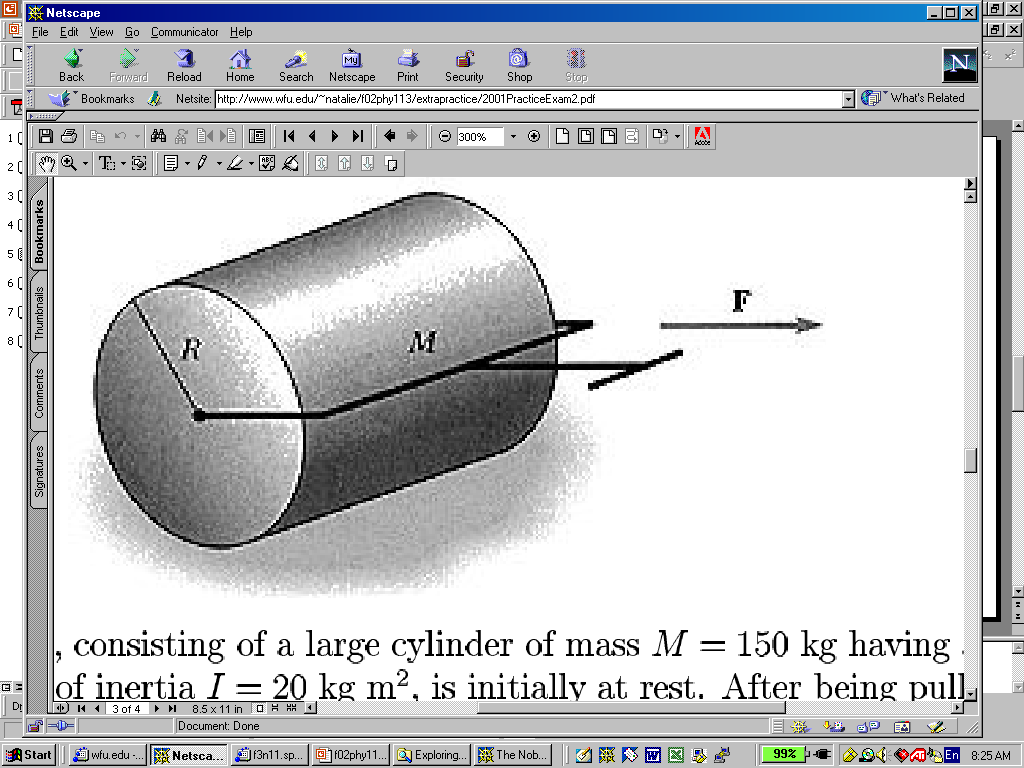 F
fs
10/31/2012
PHY 113 A  Fall 2012 -- Lecture 25
12
Torque and Newton’s second law:
10/31/2012
PHY 113 A  Fall 2012 -- Lecture 25
13
Example of conservation of angular momentum:
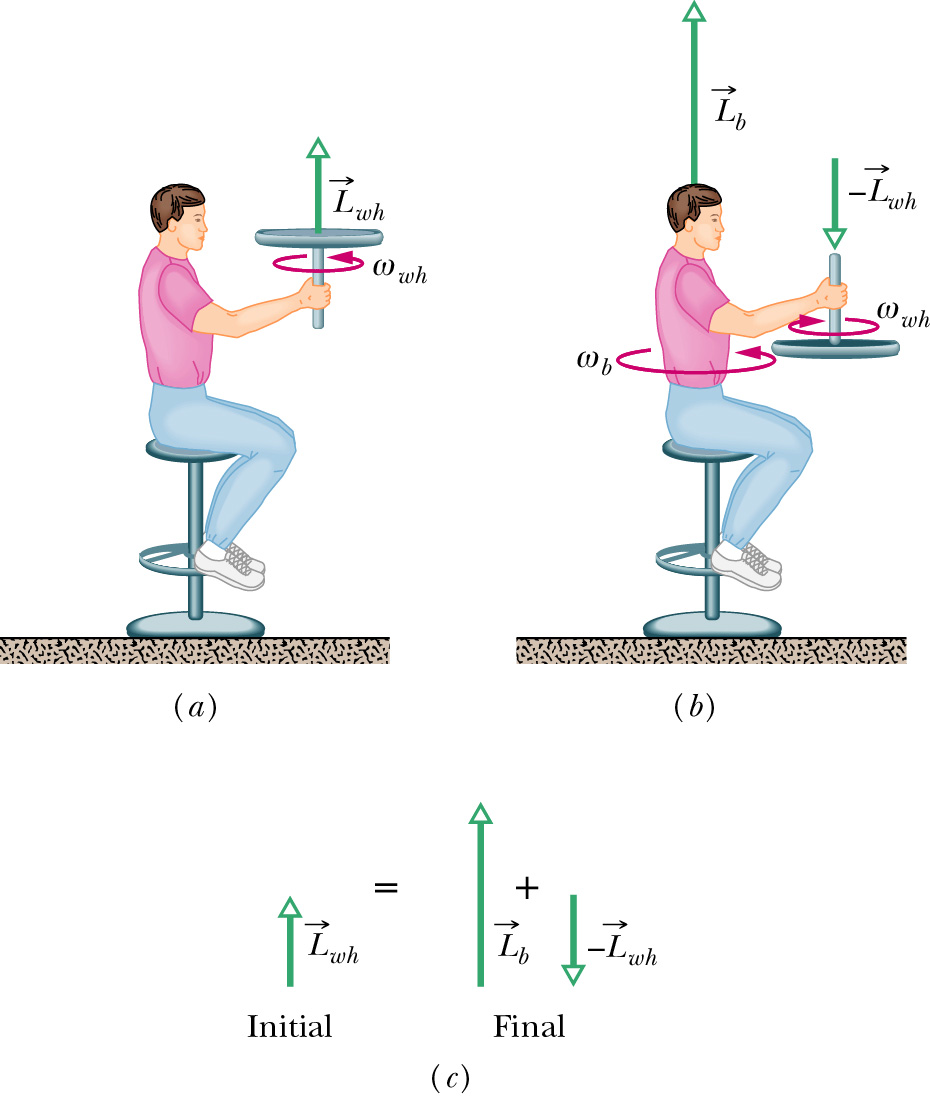 10/31/2012
PHY 113 A  Fall 2012 -- Lecture 25
14
Another example of conservation of angular momentum
w1
w2
m
m
m
m
d2
d1
d1
d2
I2=2md22
I1=2md12
I1w1=I2w2  w2=w1  I1/I2
                            w2=w1  (d1/d2)2
10/31/2012
PHY 113 A  Fall 2012 -- Lecture 25
15
Conditions for stable equilibrium
10/31/2012
PHY 113 A  Fall 2012 -- Lecture 25
16
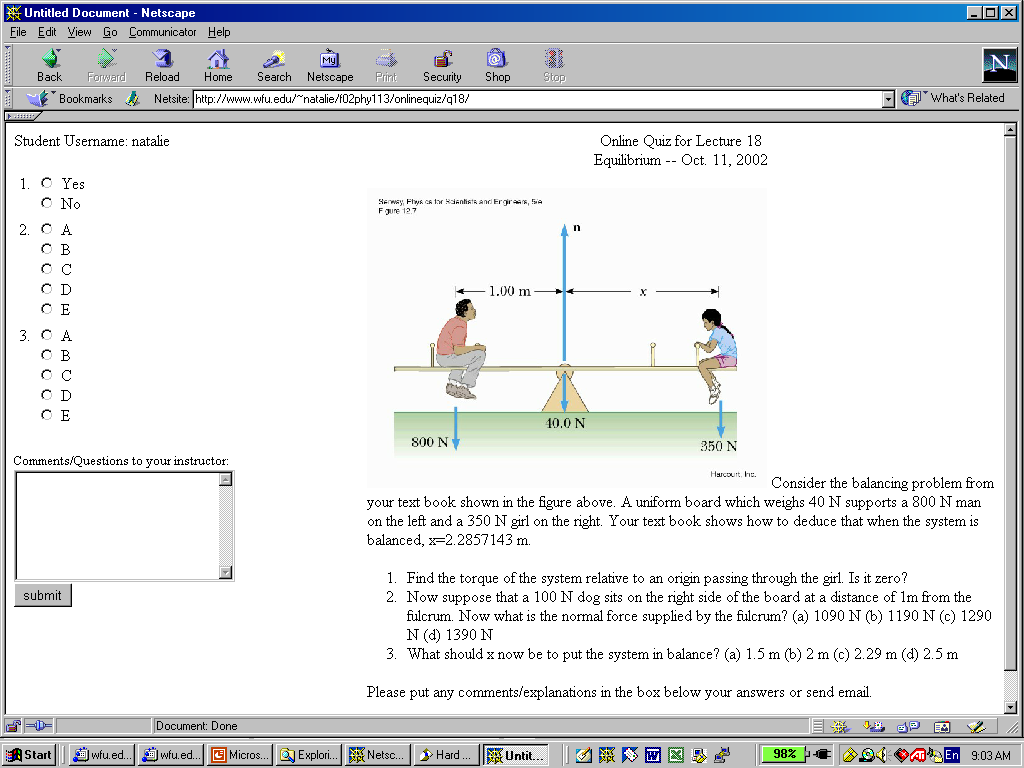 Example:
X
**
10/31/2012
PHY 113 A  Fall 2012 -- Lecture 25
17
Simple harmonic motion:
10/31/2012
PHY 113 A  Fall 2012 -- Lecture 25
18
Summary --
Simple harmonic motion:





    Note that:
Conveniently evaluated in radians
Constants
10/31/2012
PHY 113 A  Fall 2012 -- Lecture 25
19
Energy associated with simple harmonic motion
10/31/2012
PHY 113 A  Fall 2012 -- Lecture 25
20
Simple harmonic motion for a pendulum:
L
Q
Approximation for small Q:
10/31/2012
PHY 113 A  Fall 2012 -- Lecture 25
21
The notion of resonance:
       Suppose    F=-kx+F0 sin(Wt)
       According to Newton:
10/31/2012
PHY 113 A  Fall 2012 -- Lecture 25
22
Universal law of gravitation
   Newton (with help from Galileo, Kepler, etc.) 1687
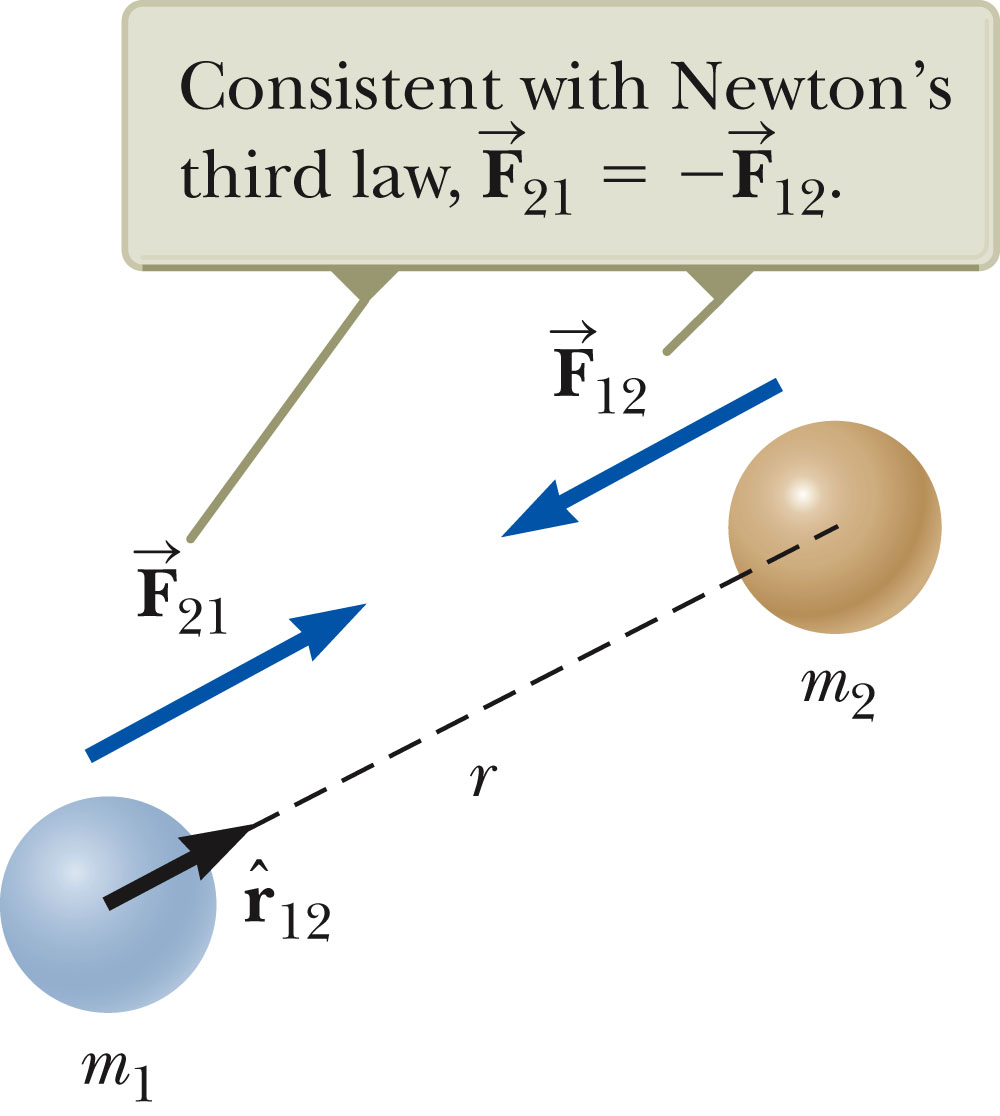 10/31/2012
PHY 113 A  Fall 2012 -- Lecture 25
23
Review:         Gravitational force of the Earth
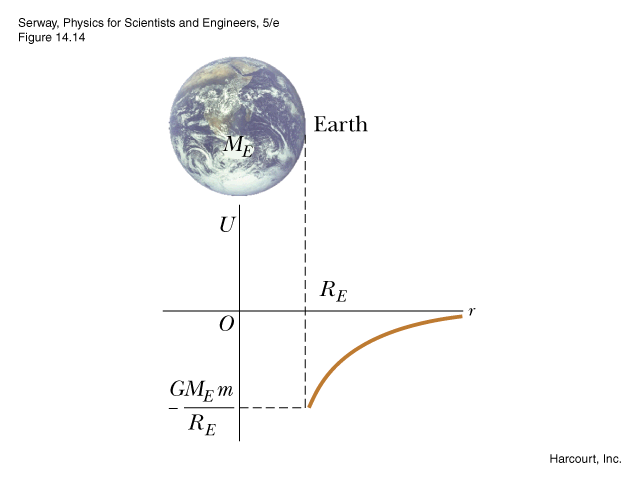 RE
m
Note:  Earth’s gravity acts as  a point mass located at the Earth’s center.
10/31/2012
PHY 113 A  Fall 2012 -- Lecture 25
24
Example:    Satellite in circular Earth orbit
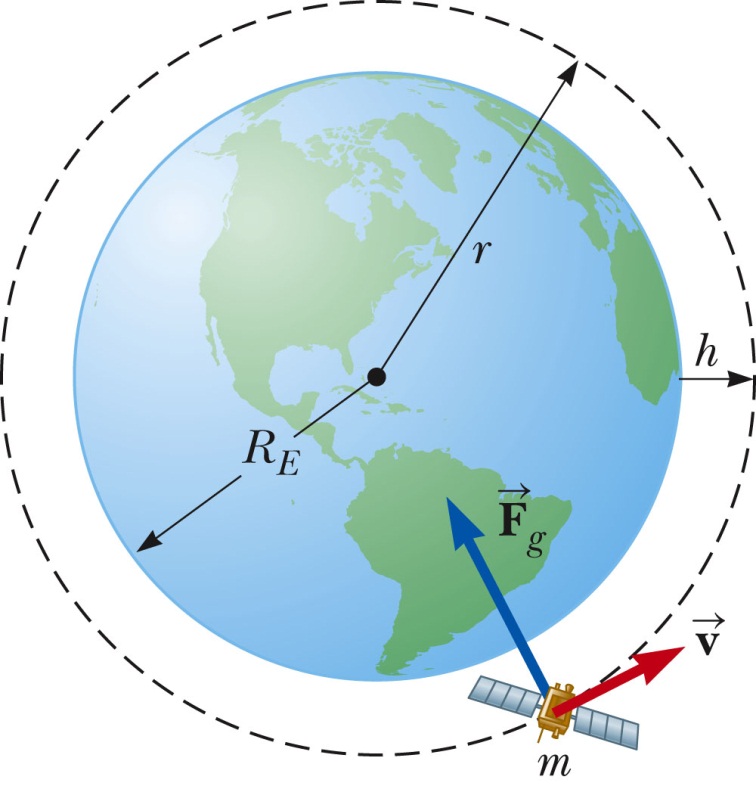 10/31/2012
PHY 113 A  Fall 2012 -- Lecture 25
25
Gravitational potential energy
Example:
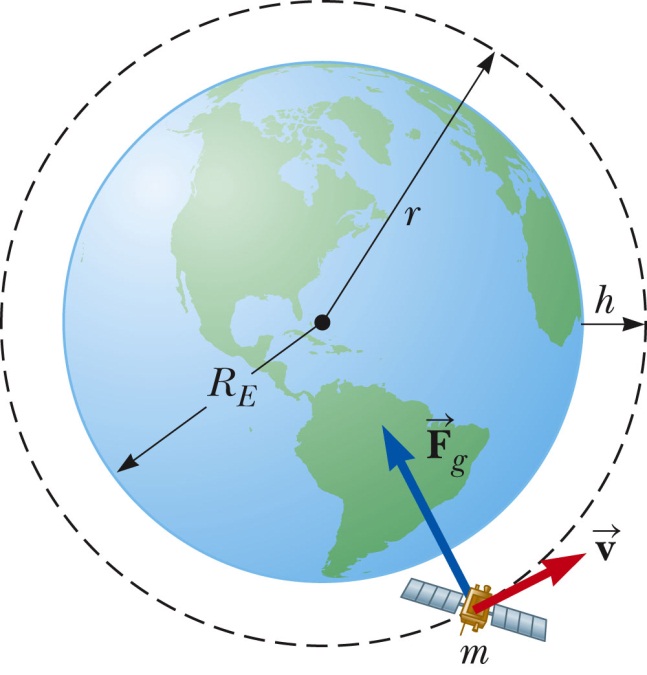 10/31/2012
PHY 113 A  Fall 2012 -- Lecture 25
26